CHỦ ĐỀ 2: NHIỆT ĐỘ
Bài 3: Giữ ấm
Khởi động: Hát và nhảy bài hát
"Tôi là ấm trà nhỏ"
Nguồn: Kênh Youtube Pinkfong
Hoạt động 1:
Trò chơi: Truyền nhiệt
Bước 1: Cọ xát hai bàn tay
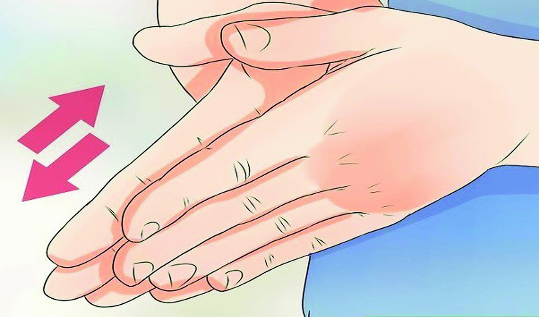 Em hãy cọ xát hai bàn tay vào nhau nhiều lần và áp lên má. Em cảm nhận như thế nào?
Bước 1: Cọ xát hai bàn tay (tiếp)
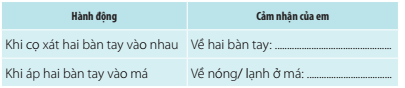 nóng lên
ấm hơn
Em hãy ghi lại cảm nhận của em vào bảng ở trang 32 sách STEM 1 nhé!
Bước 2: Chơi: " Truyền nhiệt"
Chia thành nhóm 3 bạn
Bạn thứ nhất xoa hai bàn tay vào nhau nhiều lần, rồi nắm vào bàn tay bạn thứ 2, thứ 3
Sau đó đến bạn thứ 2, xoa 2 bàn tay vào nhau nhiều lần, rồi nắm vào bàn tay bạn thứ 3
Bạn thứ 3 cảm thấy tay bạn nào nóng hơn sẽ thắng
Bước 3: Tô màu
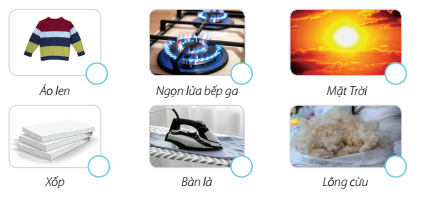 Em hãy tô màu đỏ vào          cạnh vật tạo nhiệt
Em hãy tô màu xanh nước biển vào          cạnh vật giữ nhiệt
Bước 3: Tô màu (tiếp)
Đây là một vật giữ nhiệt!
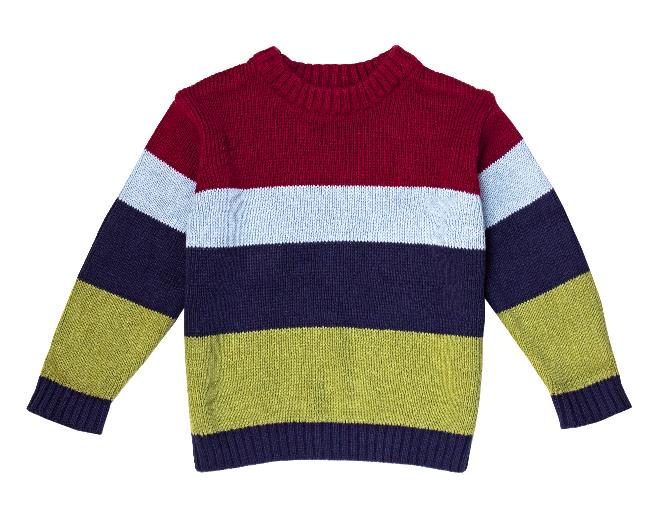 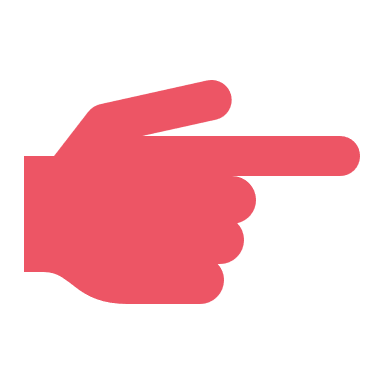 Bấm vào hình tròn để tô màu
Áo len
Bước 3: Tô màu (tiếp)
Đây là một vật tạo nhiệt!
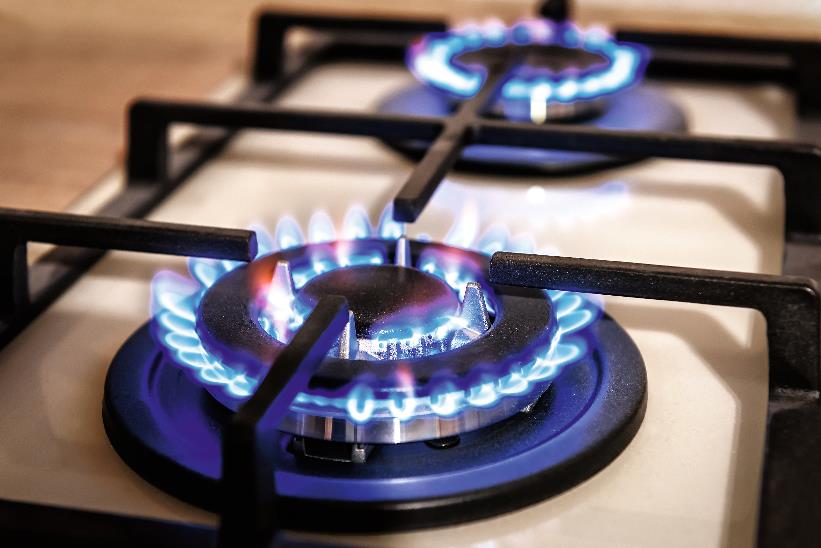 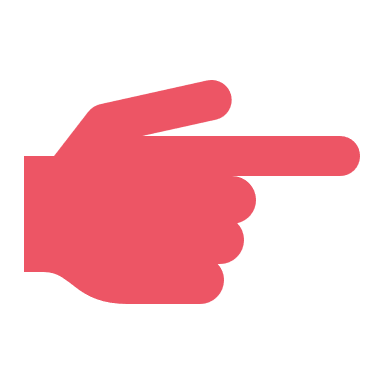 Bấm vào hình tròn để tô màu
Ngọn lửa bếp ga
Bước 3: Tô màu (tiếp)
Đây là một vật tạo nhiệt!
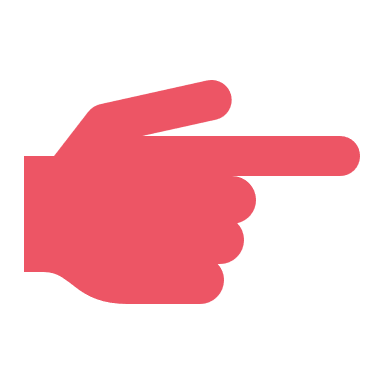 Bấm vào hình tròn để tô màu
Mặt trời
Bước 3: Tô màu (tiếp)
Đây là một vật giữ nhiệt!
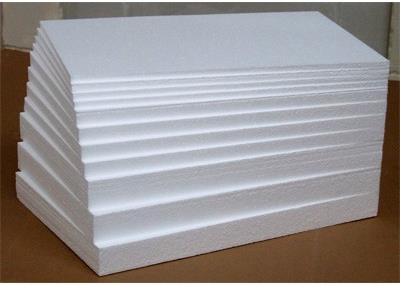 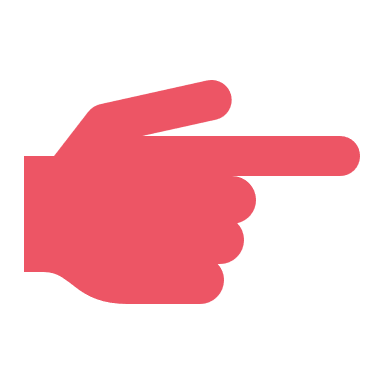 Bấm vào hình tròn để tô màu
Xốp
Bước 3: Tô màu (tiếp)
Đây là một vật tạo nhiệt!
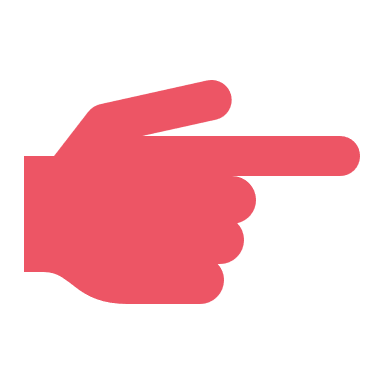 Bấm vào hình tròn để tô màu
Bàn là
Bước 3: Tô màu (tiếp)
Đây là một vật giữ nhiệt!
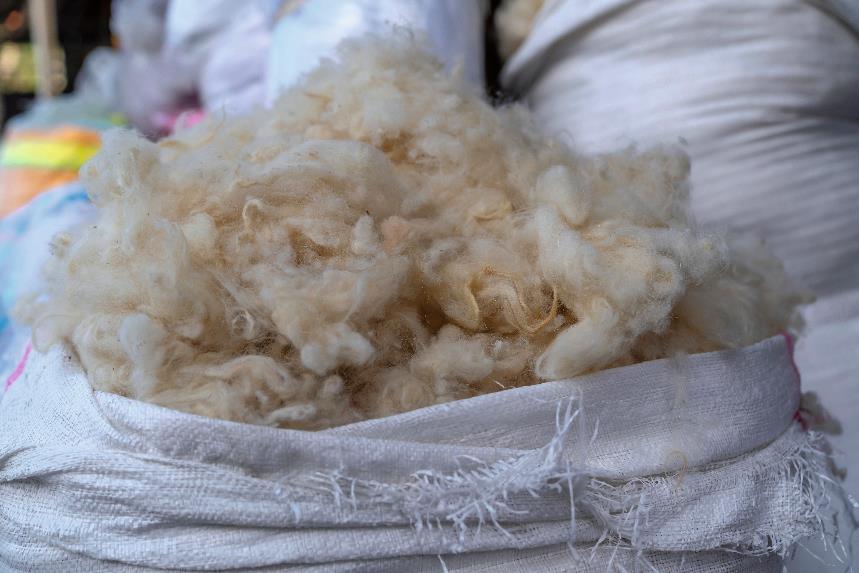 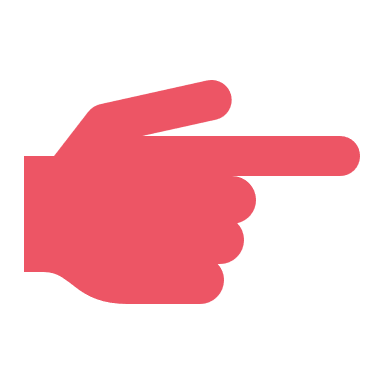 Bấm vào hình tròn để tô màu
Lông cừu
Hoạt động 2:
Làm nóng vật
Dự đoán
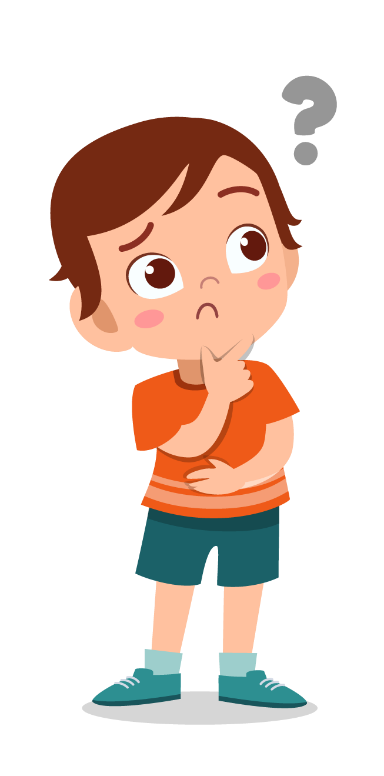 Em hãy dự đoán cách nào làm nóng vật hơn!
Cọ xát các vật vào nhau
Đặt vật cạnh vật khác nóng hơn
Chuẩn bị
Đèn học
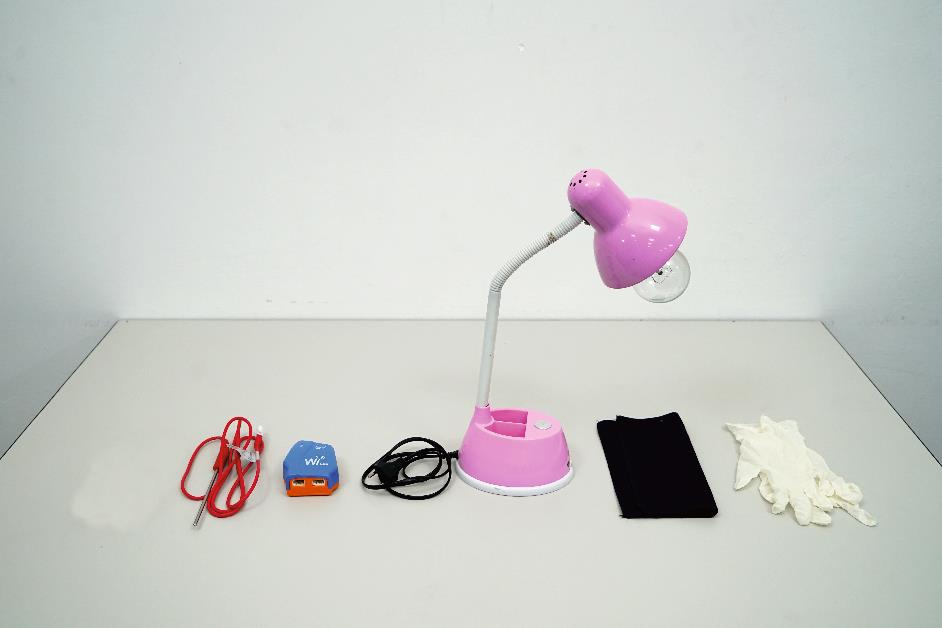 Găng tay
Cảm biến nhiệt độ
Vải
Bước 1
Bật công tắc đèn, đặt cảm biến gần sát bóng đèn, đếm từ 1 đến 30 thì đọc số nhiệt độ trên màn hình
Bước 2
Cọ xát nhẹ nhàng cảm biến lên vải 10 lần, 
đếm từ 1 đến 10
Bước 3
Cọ xát nhẹ nhàng cảm biến lên găng tay cao su 10 lần, đếm từ 1 đến 10
Bước 3
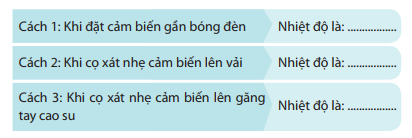 33
36
38
Em hãy ghi lại nhiệt độ ở các cách làm trên vào bảng ở trang 34 sách STEM 1 nhé!
Nhận xét
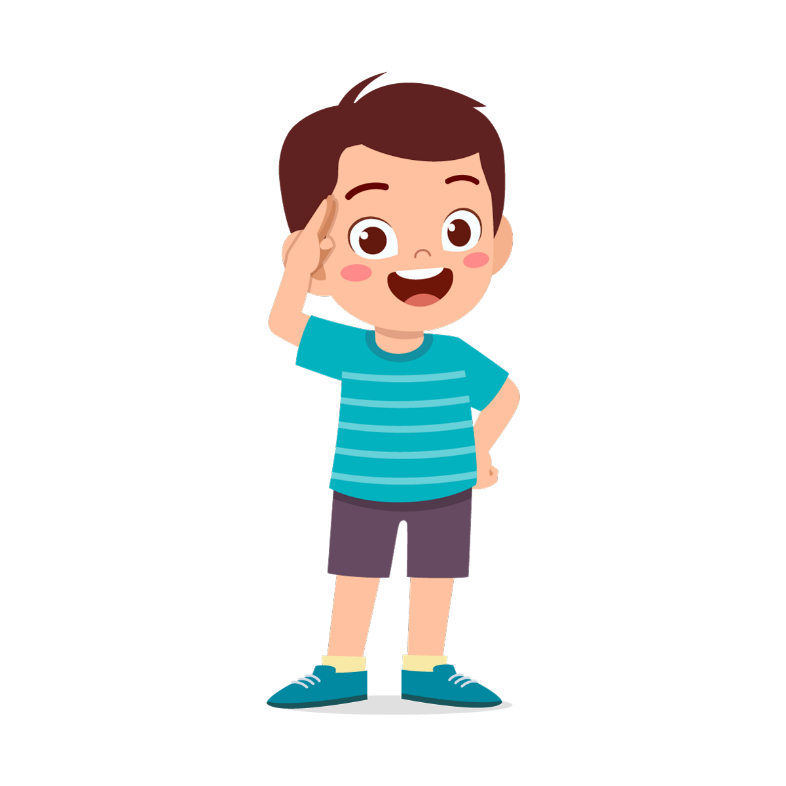 Cách nào làm vật nóng lên nhiều nhất?
- So sánh với dự đoán của em
- Chia sẻ kết quả với các bạn
Hoạt động 3:
Trò chơi: Truy tìm vật cách nhiệt tốt nhất
Chuẩn bị
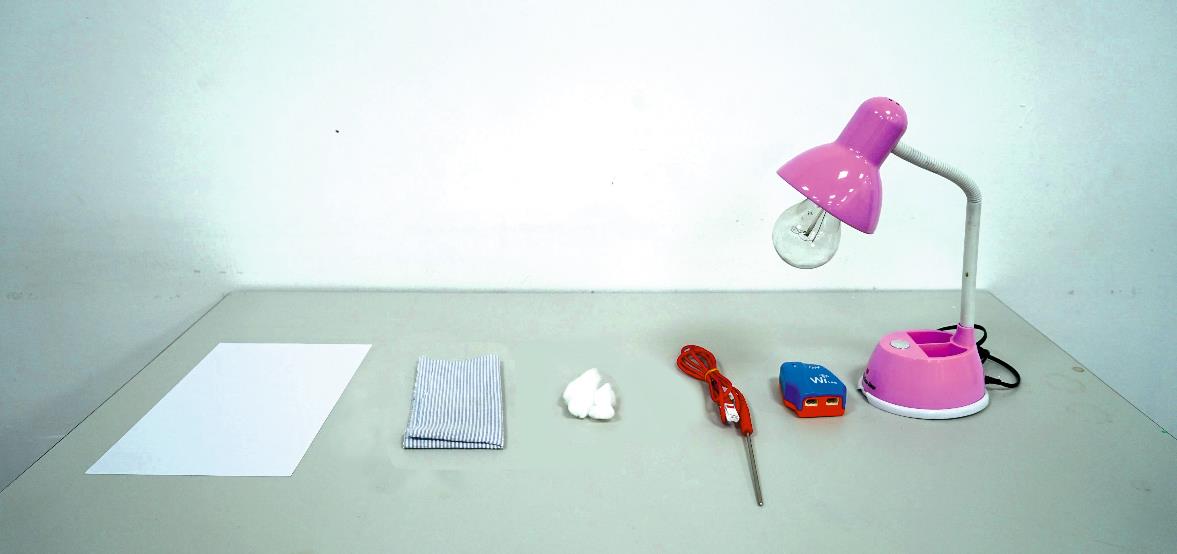 Đèn học
Giấy trắng
Vải len
Bông
Cảm biến
Bước 1
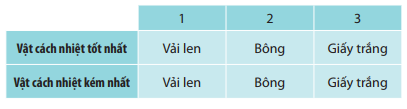 Khoanh vào vật em dự đoán cách nhiệt tốt nhất, 
vật cách nhiệt kém nhất
Bước 2
Đặt cảm biến nhiệt độ trên đất nặn. Sau đó bật công tắc đèn. Đếm từ 1 đến 30 rồi ghi lại số chỉ nhiệt độ ở màn hình vào bảng
Bước 3
Lưu ý: Để cảm biến ở cùng một vị trí
Lần lượt bọc cảm biến vào giấy, vải len, bông để đưa lại gần đèn như nhau. Mỗi lần đưa lại gần đếm từ 1 đến 30 rồi đọc số nhiệt độ ở màn hình ghi vào bảng
Ghi lại kết quả
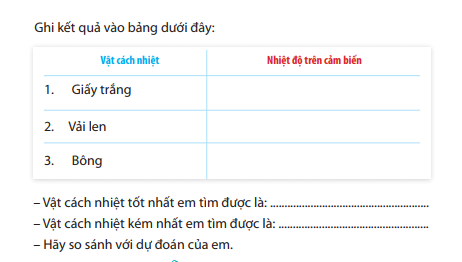 Ghi lại kết quả vào trang 36 sách STEM 1
Đáp án mẫu
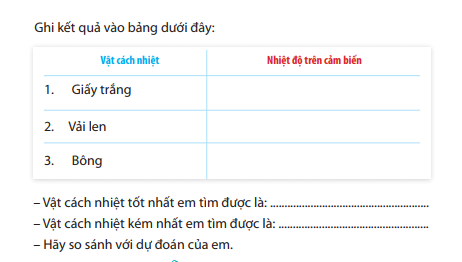 33 độ
36 độ
38 độ
Bông
Giấy trắng
Khác ở vật cách nhiệt tốt nhất
Góc khoa học
Các con vật thường tự giữ ấm cơ thể bằng bộ lông của mình. 
Ở những vùng khí hậu lạnh, các con vật có bộ lông rất dày.
Vào mùa đông chúng thường chui vào hang tránh rét. Ở nước ta, những ngày trời rất lạnh, các con vật nuôi được người dân giữ ấm bằng cách sưởi, may quần áo, làm nhà ở có đệm để giữ ấm
Hoạt động 5: CỦNG CỐ
Câu 1: Cách nào sau đây giúp ta làm ấm tay?
A. Cọ xát hai tay vào nhau
B. Nắm chặt bút và thước
Đáp án: A. Cọ xát hai tay vào nhau
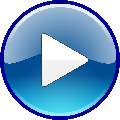 Mở đáp án
Câu hỏi 2: Áo len có tác dụng làm gì?
A. Giúp giữ ấm cơ thể
B. Giúp sưởi ấm cơ thể
Đáp án: A. Giúp giữ ấm cơ thể
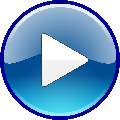 Mở đáp án
Hẹn gặp lại em ở 
tiết học sau!